Student Data Charter Schools
June Gerred
Program Manager
Data and Information Systems
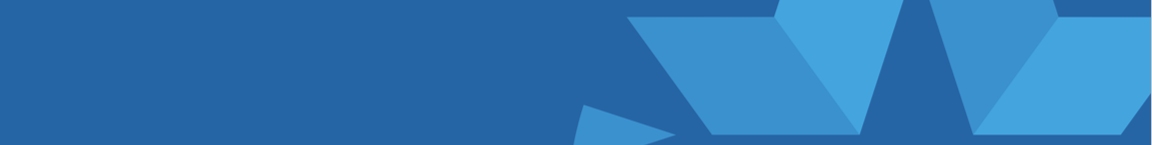 Student Information Systems (SIS)
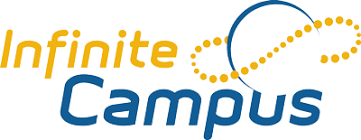 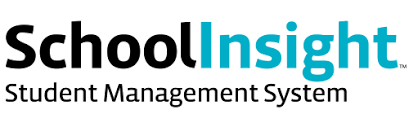 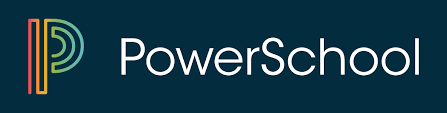 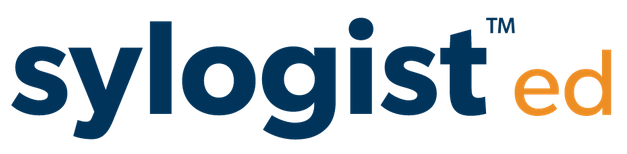 2
WAVE Skill Enhancement Week– Student Data and Information Systems
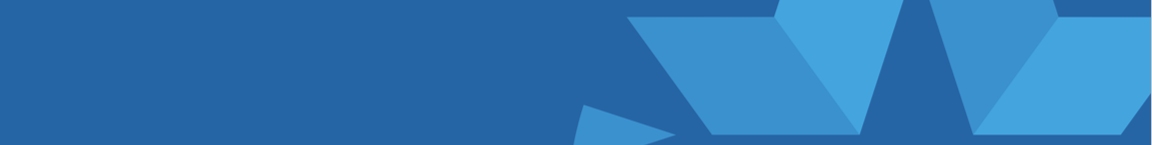 What is WAVE?
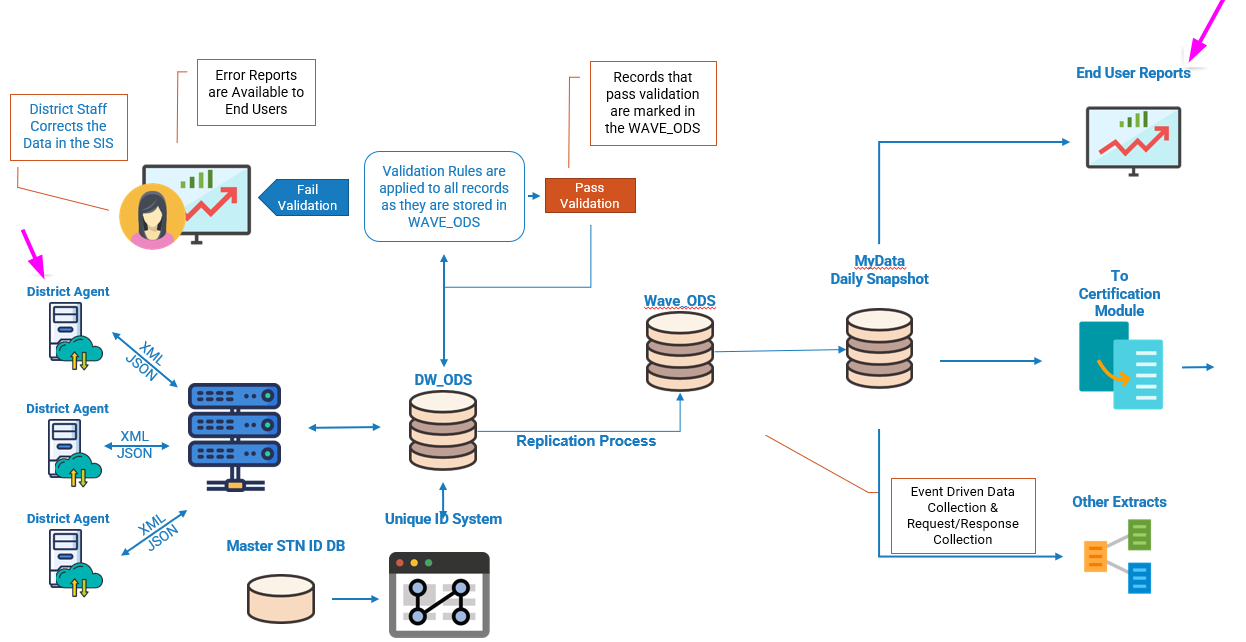 3
WAVE Skill Enhancement Week– Student Data and Information Systems
Schools Interoperability Framework (SIF)
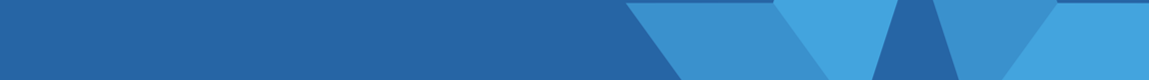 SIS Communicates in different languages
Translator
Common language
SIF Dictionary
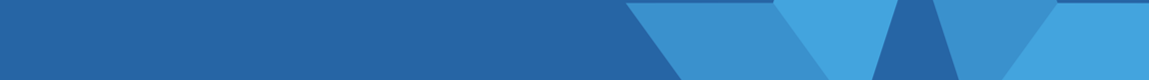 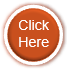 SIF Object Mapping
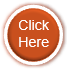 SIF Code Sets
4
WAVE Skill Enhancement Week– Student Data and Information Systems
Single Sign On (SSO)
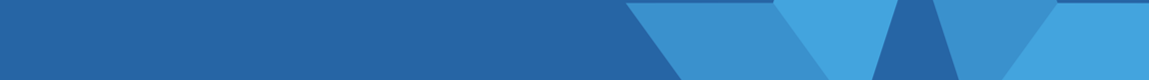 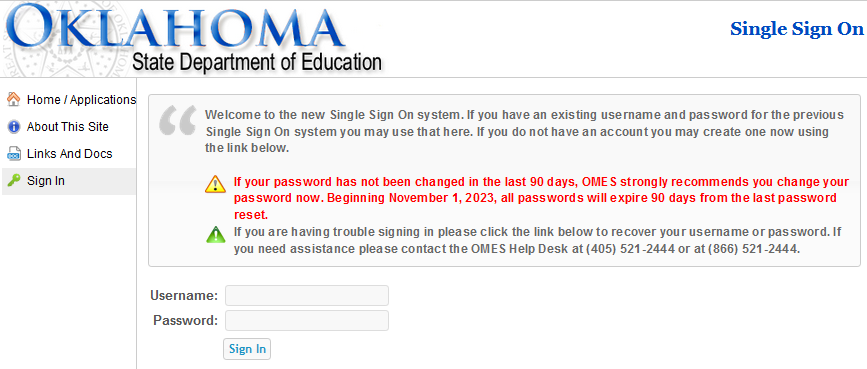 Are you a New User? Click here to create an account.
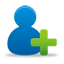 WAVE Access
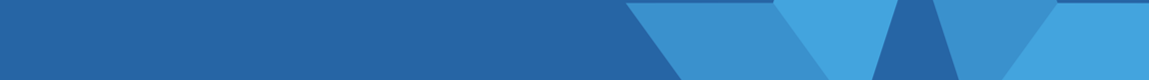 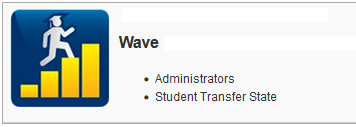 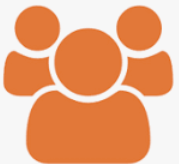 Request an Affiliates Account from OMES
5
WAVE Skill Enhancement Week– Student Data and Information Systems
Sign to WAVE
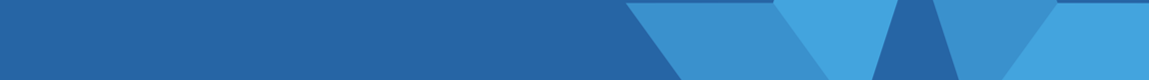 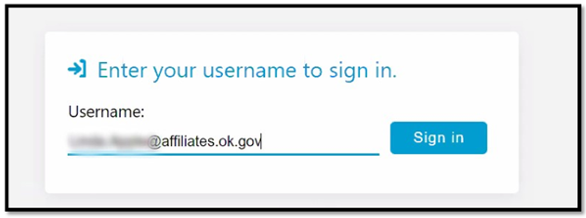 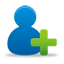 Enter your new affiliate account address.
Sign into Microsoft
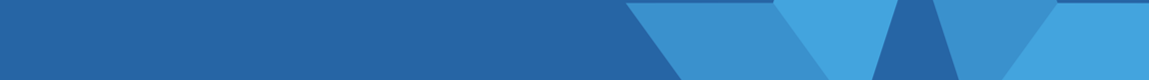 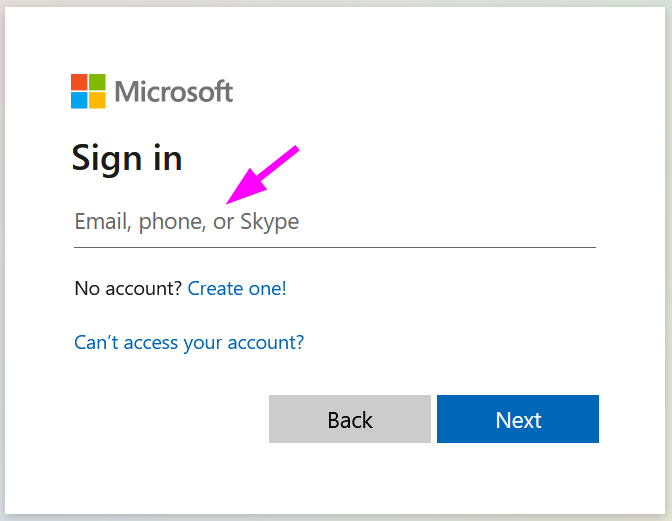 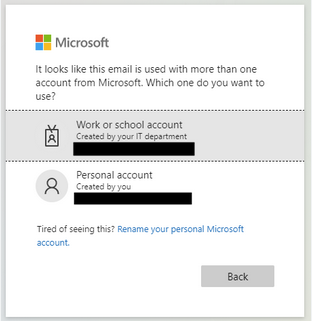 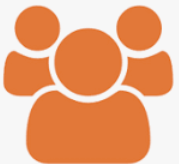 Sign into Microsoft
6
WAVE Skill Enhancement Week– Student Data and Information Systems
New School
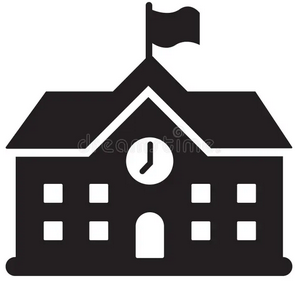 Local Education Agency (LEA)
County Code
District Code
School Name
School Code
NCES Code
School Type
Accreditation
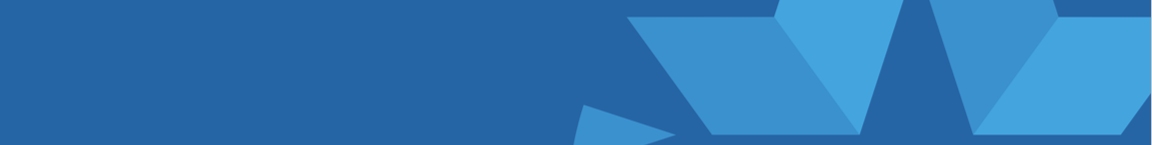 School Sites
7
WAVE Skill Enhancement Week– Student Data and Information Systems
Elementary, Middle School
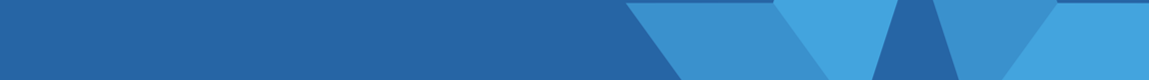 Grades PK – 8
Home membership
High School
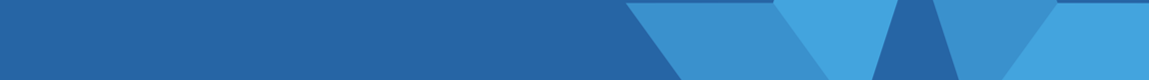 Secondary
Grades 9-12
Home membership
8
WAVE Skill Enhancement Week– Student Data and Information Systems
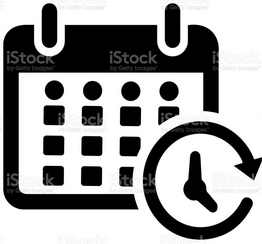 Days to Hours
Calendar Name
Start Date
End Date
Instruction Day
School Day
Instructional Minutes
Full Day Minutes
Day Event Type
Day Type Other Code
Calendars
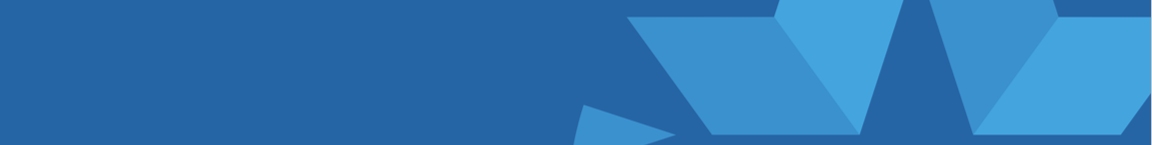 9
WAVE Skill Enhancement Week– Student Data and Information Systems
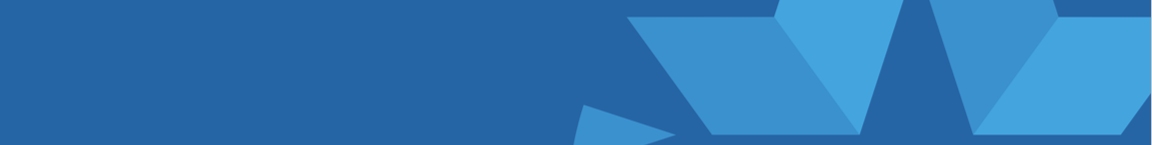 Calendars
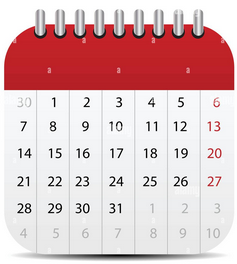 Linked to specific schools
Schools may have more than one
Establish a descriptive naming convention
Elementary & secondary must have unique calendars
Students must be associated with home school of record
10
WAVE Skill Enhancement Week– Student Data and Information Systems
[Speaker Notes: Some vendors map calendar types (instructional, summer…) and some map to calendar name.]
Student Enrollment
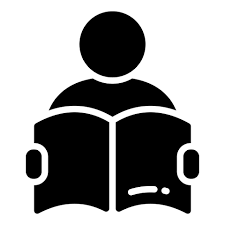 Entry Date
Entry Code
Exit Date
Exit Code
Grade Level
Basis of Admission
Membership Type
School Year
GT Status
Homeless Status
Alt Ed Status
Virtual Status
504 Status
Neglected Youth
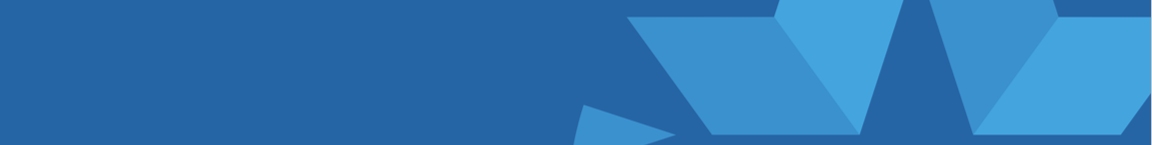 Membership
Funding Source
11
WAVE Skill Enhancement Week– Student Data and Information Systems
Enrollment – Entry
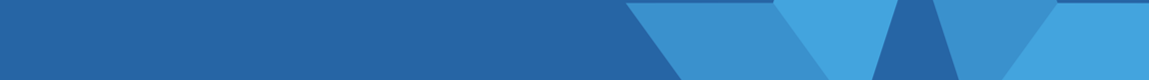 Where is the student coming from?
Why can the student enroll?
What are they bringing with them?
When will they start?
Enrollment – Exit
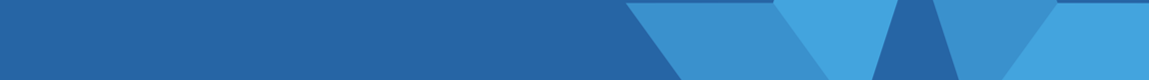 Where is the student going?
What are they taking with them?
When did they leave?
12
WAVE Skill Enhancement Week– Student Data and Information Systems
State Testing Number (STN)
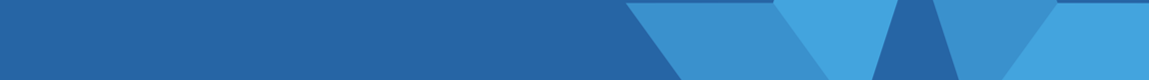 Common identifier statewide
Connects student records
New school matching
STN Application
School Ownership
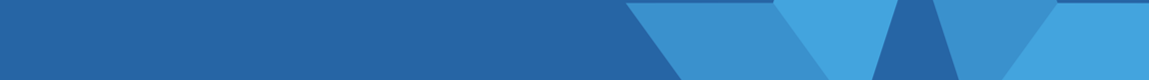 Who officially has the student?
When did that happen?
Resolve Ownership
Ownership Wizard
13
WAVE Skill Enhancement Week– Student Data and Information Systems
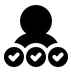 Accountability
Accreditation
Class Size Audit
October 1 Consolidated
Special Ed Child Count
First Statistical Report (FQSR)
3rd Grade Promotion and Retention
Postsecondary Opportunities
Alternative Education
Graduation 
Drop Out
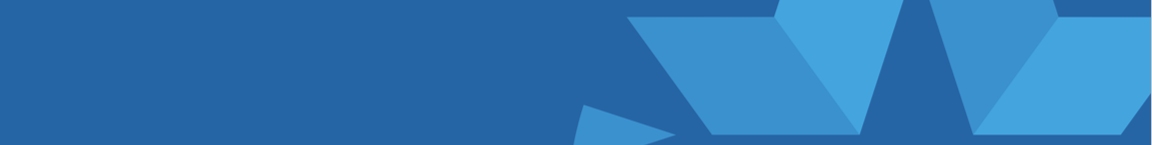 Reporting
Reporting Requirement 
Smartsheet
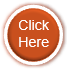 14
WAVE Skill Enhancement Week– Student Data and Information Systems
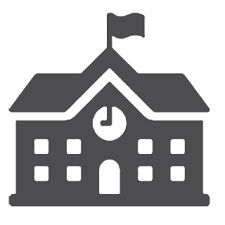 School Meal 
Program
Free
Reduced
Eligibility Determination
Economic Disadvantaged
CEP
Provision 2
Provision 3
Parent Refused
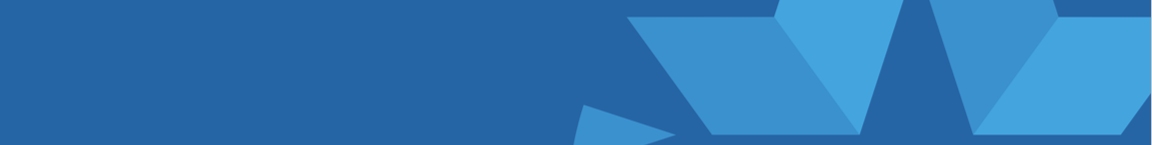 Eligibility
15
WAVE Skill Enhancement Week– Student Data and Information Systems
Direct Certification - CEP, Provision 2 & 3
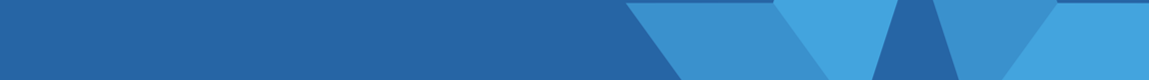 Vendor specific process
Global settings
No manual entry
Auditing
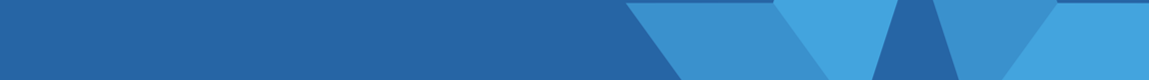 Reports
Every student should have an eligibility record
16
WAVE Skill Enhancement Week– Student Data and Information Systems
Customer
Support
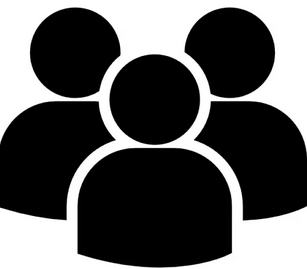 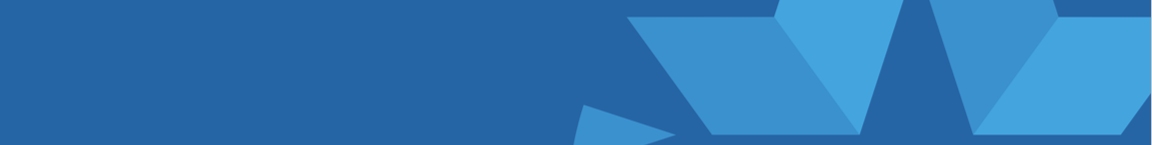 studentdatainfo@sde.ok.gov

405-521-3020
Help
17
WAVE Skill Enhancement Week– Student Data and Information Systems
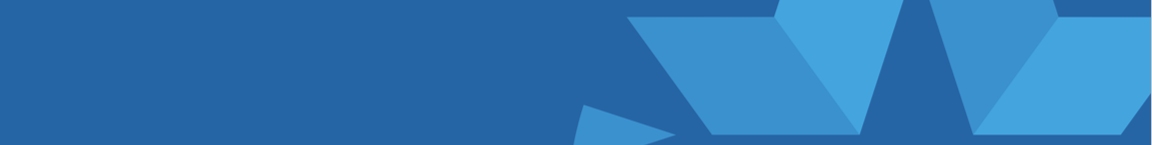 Connect with Us
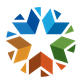 Weekly Wave Meetings
Teams Channel
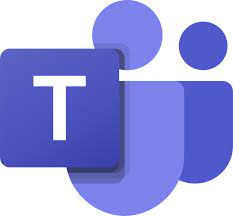 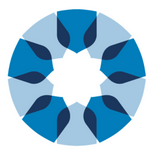 Student Accounting Consortium
Data & Student Information Listserv
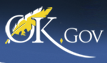 18
WAVE Skill Enhancement Week– Student Data and Information Systems
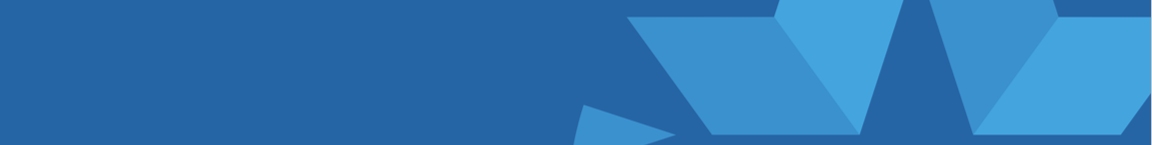 WAVE Skills Enhancement Week
WAVE - Data Quality - Target Audience: Novice, intermediate users
Description: This session will address guidance and best practices for access to WAVE, WAVE navigation, student testing Numbers (STN) SSO App, Ownership SSO App, WAVE data validation errors and warnings, data update schedule, and how to get support.
WAVE - Codes, Codes and More Codes - Target Audience: Enrollment staff, registrars, attendance staff, database administrators, schedulers
Description: Discuss requirements of student enrollment, attendance, basis of admission, course codes, alternative diploma, free/reduced records for CEP or Provision schools, and direct certification with Medicaid.
WAVE - State Reporting I - Target Audience: Superintendents, principals, directors
Description:  Best practice and guidance for completing the October 1 Consolidated Report and the FQSR/ASR.
19
WAVE Skill Enhancement Week– Student Data and Information Systems
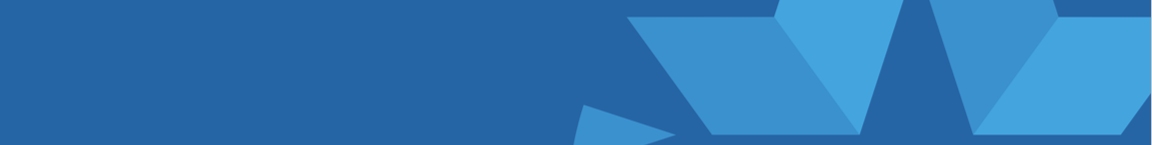 WAVE Skills Enhancement Week
WAVE - State Reporting II - Target Audience: Superintendents, principals, directors
Description:  Best practice and guidance for completing the Graduation Part-time Report, Alternate Education (Alt Ed) Report, 3rd Grade Retention & Promotion Report, Title 1, School Incident Report.
WAVE - Data Quality Deep Dive -Target Audience:  Database administrators, and intermediate usersDescription: In-depth guidance for understanding and working with the WAVE data validation wizard, understanding errors and warnings, interpreting XML files, and understanding WAVE specification documents and WAVE code sets. Best practices for communicating errors to SDE and the SIS vendor.
Accountability - Postsecondary Coursework - Target Audience: Superintendents, principals, directors, counselors, high school schedulers
Description: Best practices and guidance for setting up coursework for postsecondary for maximum participation credit. Discuss critical factors for ensuring accurate reporting and credit.
20
WAVE Skill Enhancement Week– Student Data and Information Systems
SDE Resources
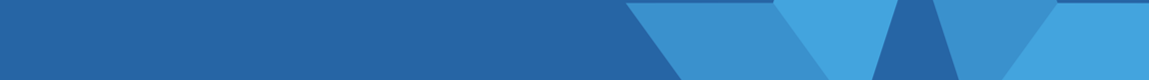 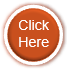 Reporting Requirement Smartsheet
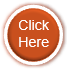 SIF Object Mapping
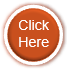 SIF Code Sets
WAVE Skill Enhancement Week– Student Data and Information Systems
SDE Resources
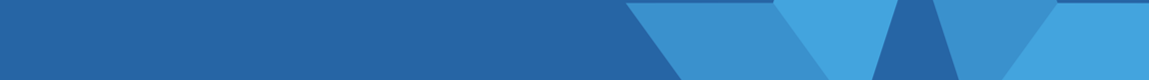 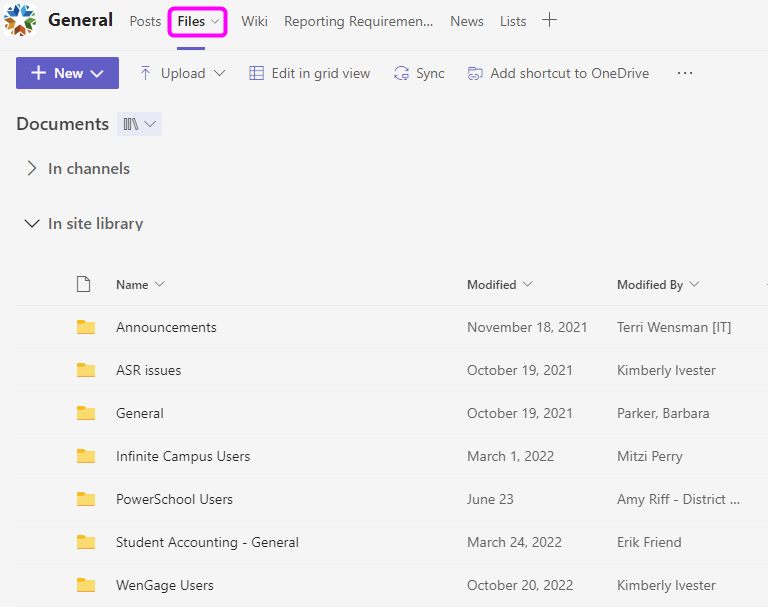 TEAMs Channel - Files
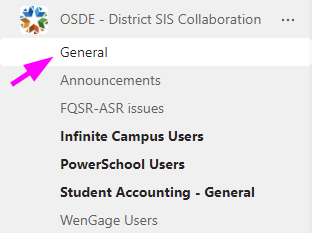 22
WAVE Skill Enhancement Week– Student Data and Information Systems